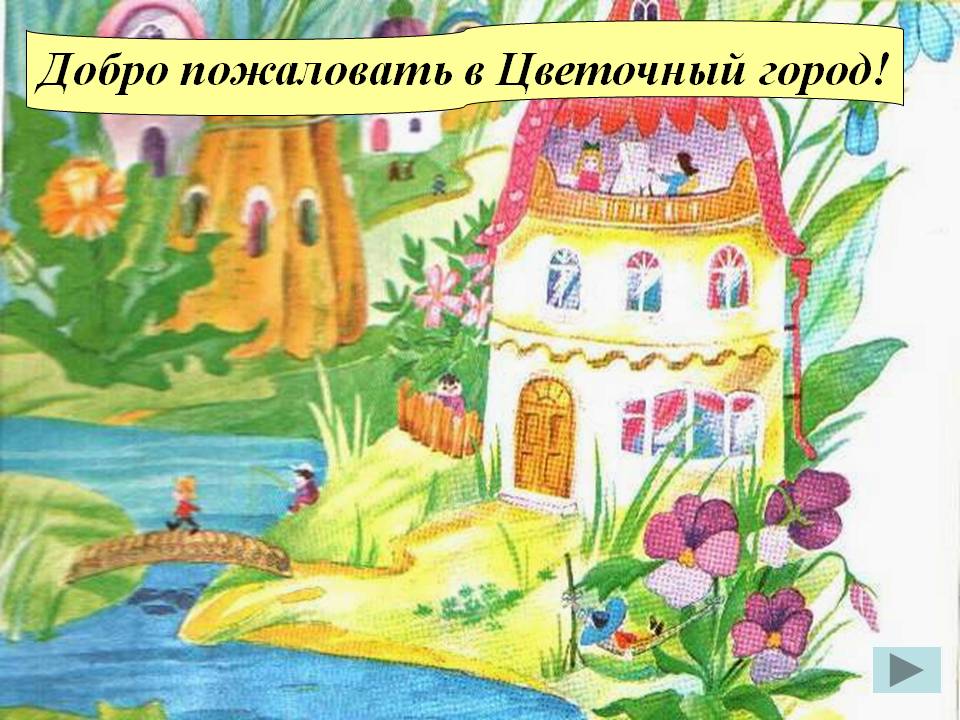 Учитель математики: Магометова Х.Н.  
МБОУ СОШ №1 с. Кизляр
                        2021г.
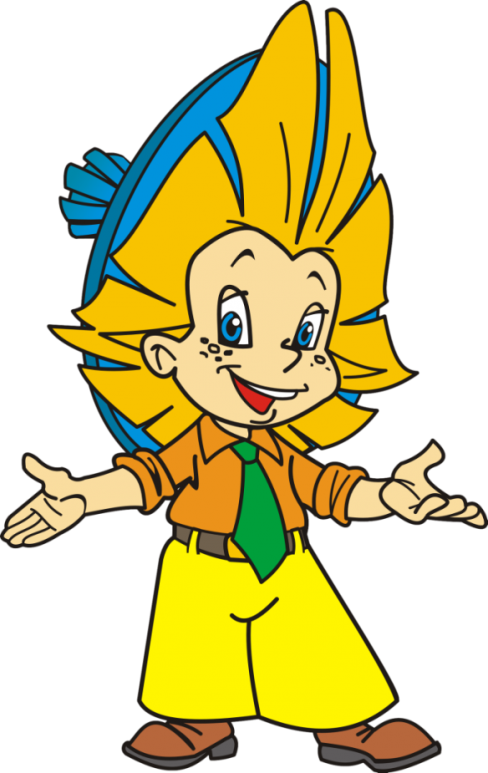 Учитель математики: Магометова Х.Н.  
МБОУ СОШ №1 с. Кизляр
                        2021г.
Мы отправляемся в путешествие.
Разгадайте на каком транспорте, решив примеры
1) 15 ∙ 891 + 109 ∙ 15            4) 125 ∙ 39 ∙ 8
2) 13 ∙ 985 – 13 ∙ 984            5) 18 ∙ 4 ∙ 25
3) 569 ∙ 8 + 431 ∙ 8                6)  1095 ∙13 – 13 ∙ 1094
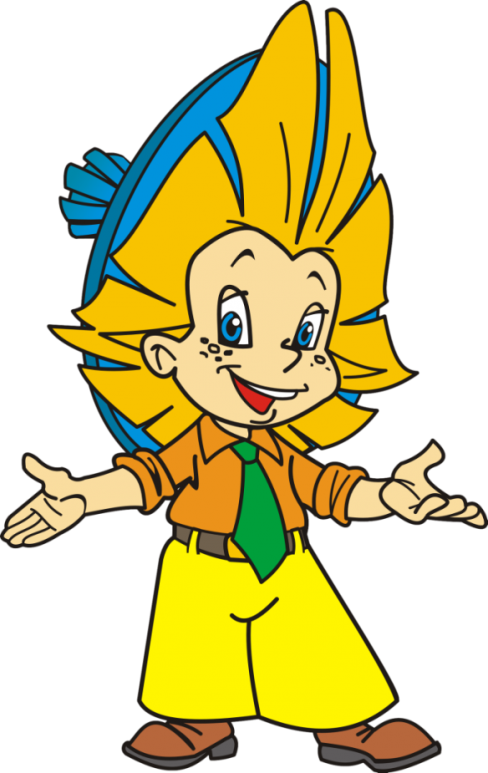 Молодцы! Но для ракеты нужно горючее, Винтик и Шпунтик согласны его дать, но если мы выполним их задания
Нужно записать сумму чисел короче 
(в виде произведения)
1) 5 + 5 + 5 + 5 =
2) 4 + 4 + 4 + 4 + 4 + 4 =
3) 3 + 3 + 3 + 3 + 3 =
4) 9 + 9 + 9 + 9 =
5) 8 + 8 + 8 =
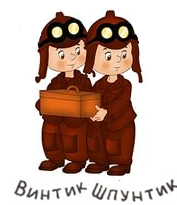 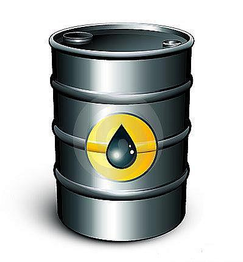 Молодцы! Мы отправимся в путешествие с жителями цветочного города, если  выполним задание Знайки.
Записать короче
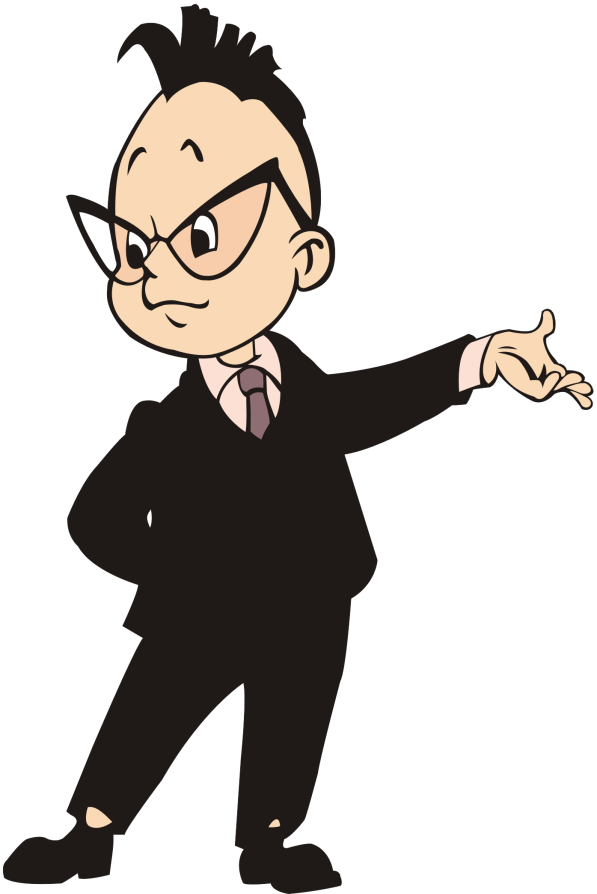 5 ∙ 5 ∙ 5 ∙ 5 = 
4 ∙ 4 ∙ 4 = 
6 ∙ 6 ∙ 6 ∙ 6 ∙ 6 ∙ 6 =
Классная работа.
18.10.21г.
Тема. Степень с натуральным показателем.
5 ∙ 5 ∙ 5 ∙ 5 =
54
23 =
2 ∙ 2 ∙ 2 =
8
an = a ∙ a ∙ a ∙ … ∙ a (n>1)
n  раз
Вычислим:
24 =
2 ∙ 2 ∙ 2 ∙ 2 = 16
a1 = a
3 см
S = 3 ∙ 3 = 9 см2
3 ∙ 3 = 32

Читается: три в квадрате
Есть еще показатель степени, который имеет особое название
53
Читается: пять в кубе
Читаем степени чисел:
32

53

62

73
54

65

27

98
Волшебное число 10…
101 = 

102 = 

103 =

104 =

105 =
10 

100 

1 000

10 000

100 000
Закрепим. № 157 (учебник Никольского)
Проверим себя
I вариант
1) Записать в виде произведения:
      а) 32 = 
       б) 53 = 
 2) Записать в виде степени:
      а) 5 ∙ 5 ∙ 5 =
       б) 8 ∙ 8 ∙ 8 ∙ 8 ∙ 8 =
3) Вычислить:
         а) 52=
II вариант
1) Записать в виде произведения:
        а) 52 = 
        б) 34 = 
2) Записать в виде степени:
        а) 3 ∙ 3 ∙ 3 ∙ 3 =
        б) 5 ∙ 5 ∙ 5 ∙ 5 ∙ 5 =
3) Вычислить:
         а) 42 =
5 ∙ 5  
3 ∙ 3 ∙ 3 ∙ 3  

              34
                    55

16
3 ∙ 3  
5 ∙ 5 ∙ 5  

          53
                    85


25
«5» – за 5 правильных ответа
«4» – за 4 правильных ответа
«3» – за 3 правильных ответа
«2» – за 2 и менее правильных ответа
Куда мы летим с жителями 
цветочного города?
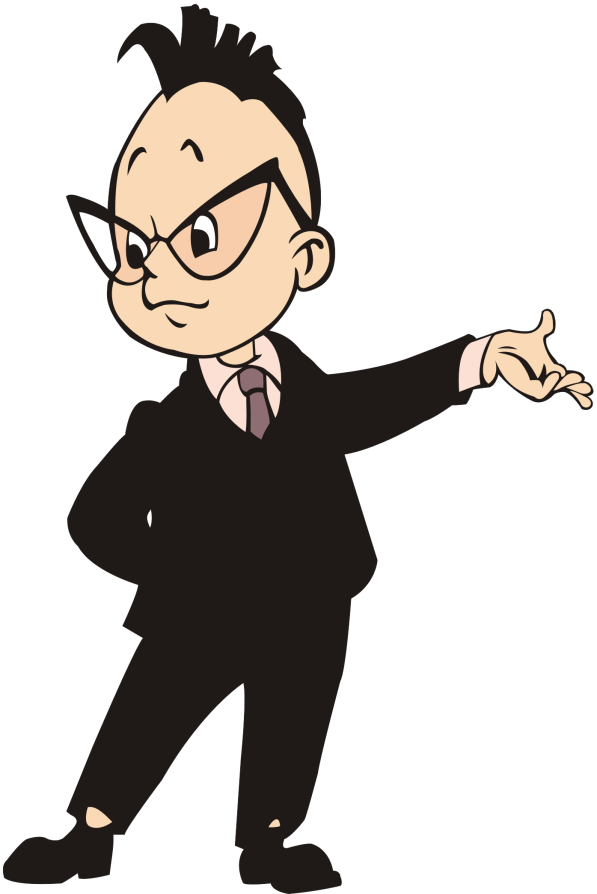 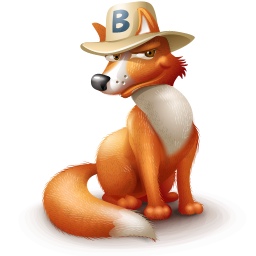 Домашнее задание
п. 1.11
№ 153, 154, 155 (устно)
№ 160
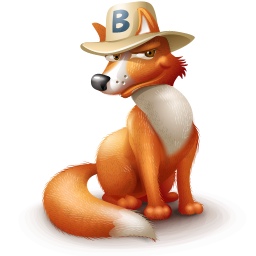 Подведем итоги…
Что сегодня было сложно?
Что понравилось на уроке?
Что запомнилось на уроке?